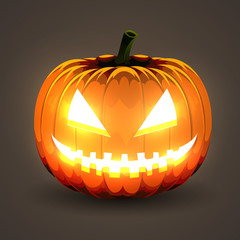 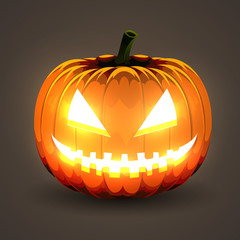 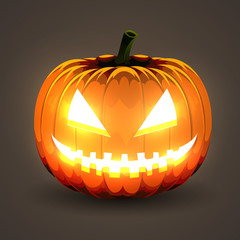 nafo.oslomet.no
nafo.oslomet.no
nafo.oslomet.no
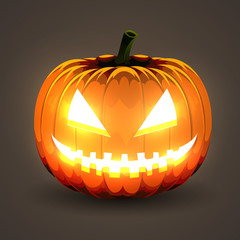 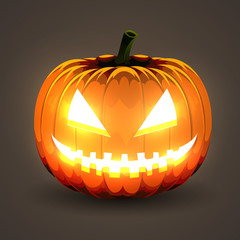 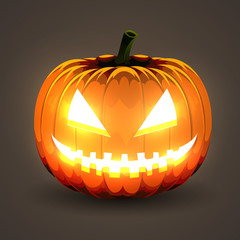 nafo.oslomet.no
nafo.oslomet.no
nafo.oslomet.no
Tyrkisk
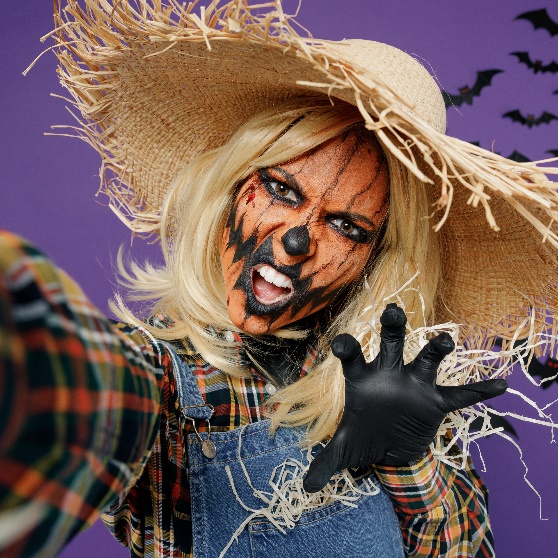 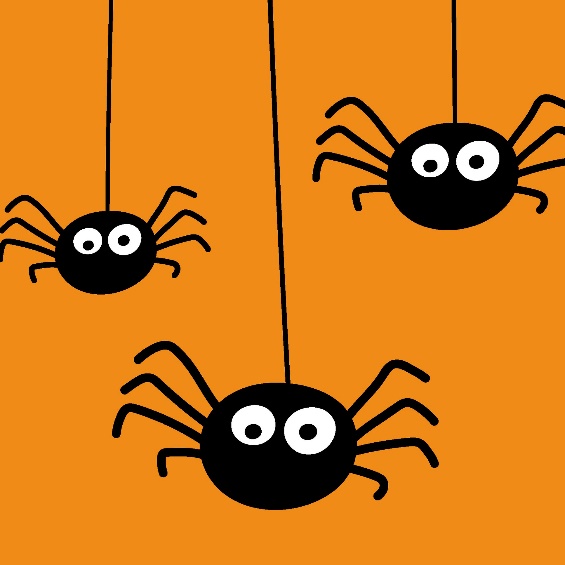 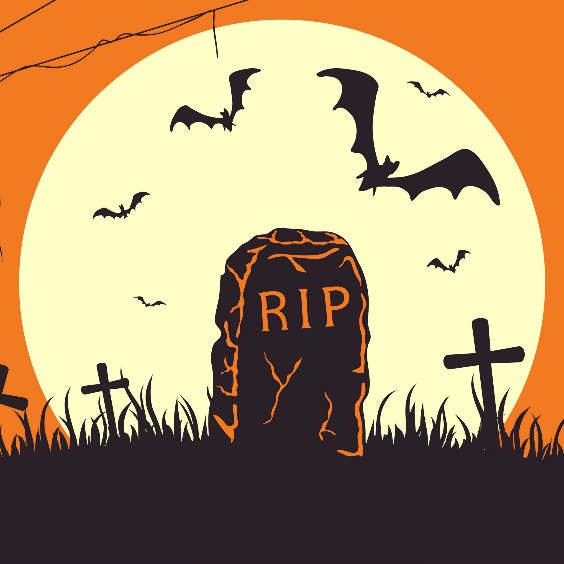 örümcek
mezar taşı
yüz boyası
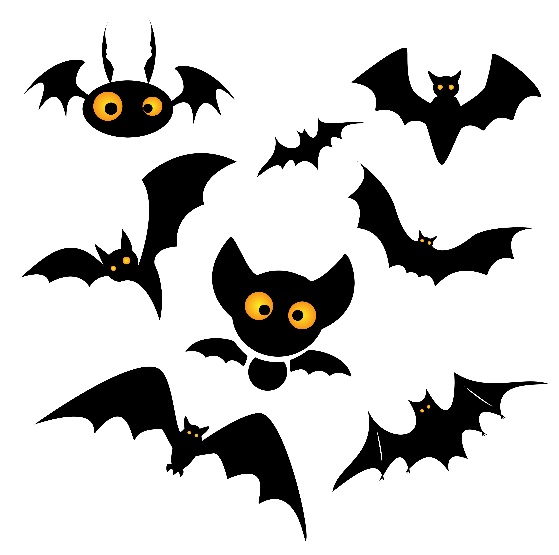 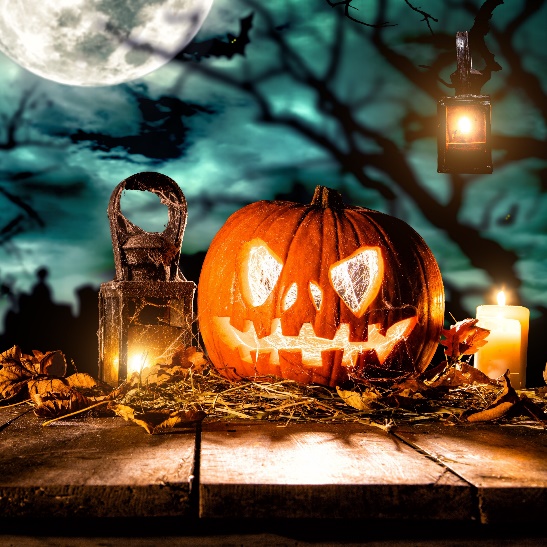 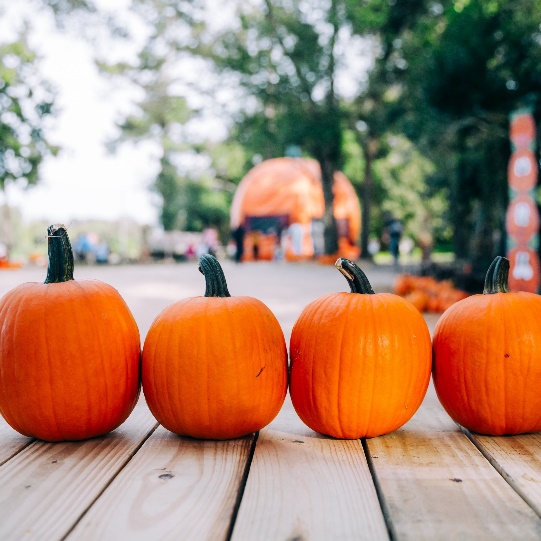 Svart
bal kabağı
yarasa
bal kabağı lambası
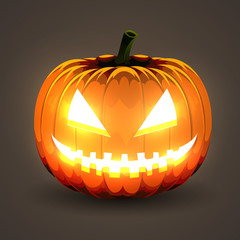 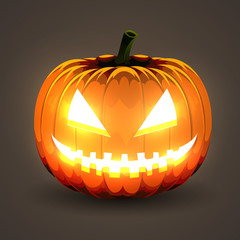 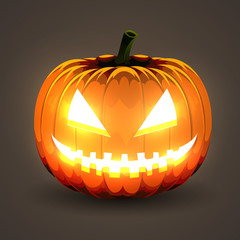 nafo.oslomet.no
nafo.oslomet.no
nafo.oslomet.no
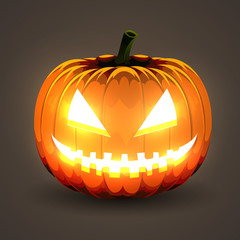 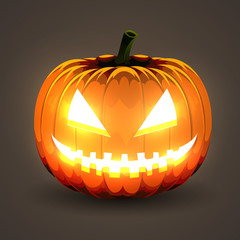 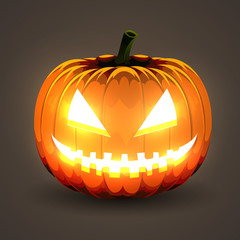 nafo.oslomet.no
nafo.oslomet.no
nafo.oslomet.no
Tyrkisk
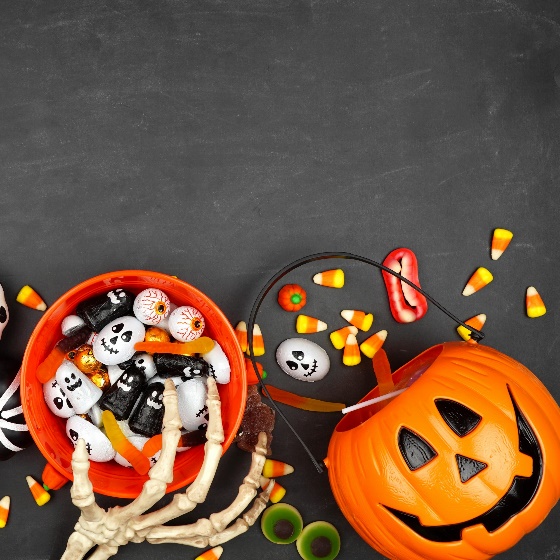 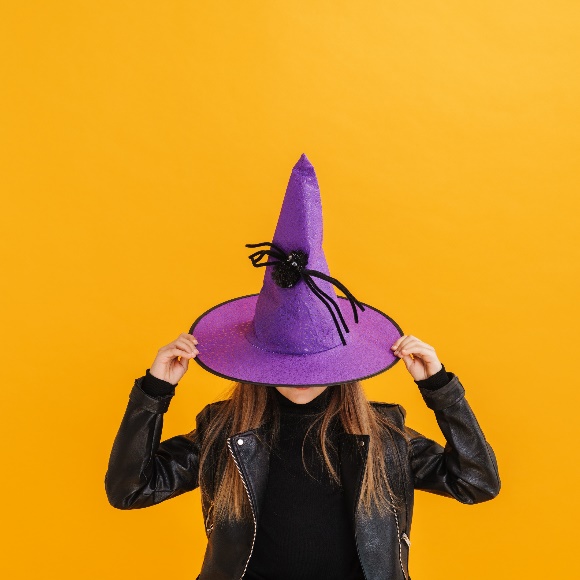 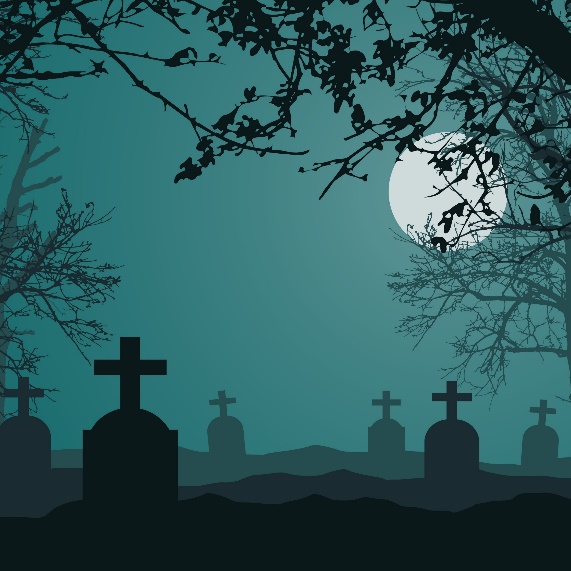 mezarlık
şeker kovası
şapka
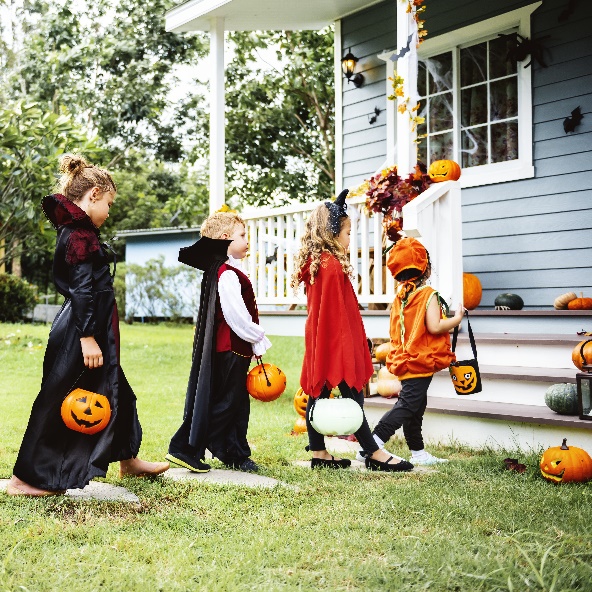 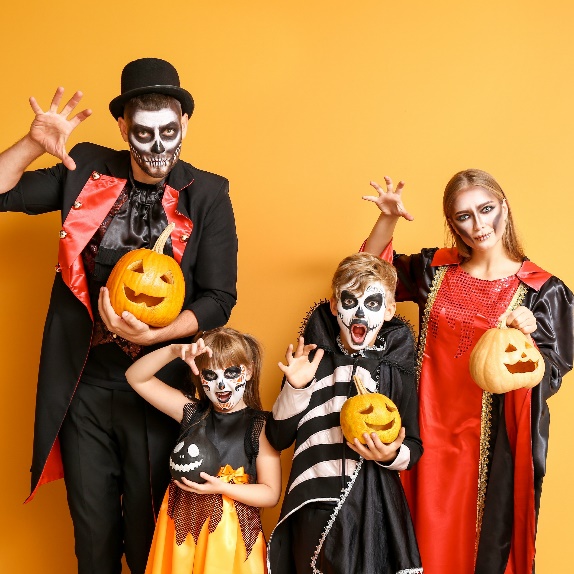 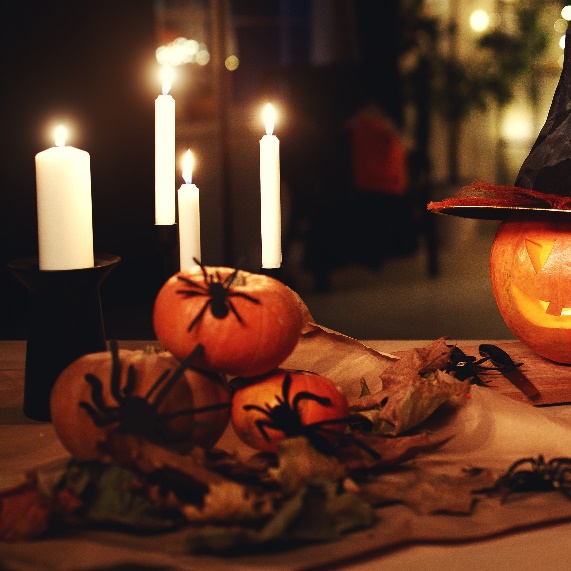 ışık
giyinmek
şeker mi şaka mı
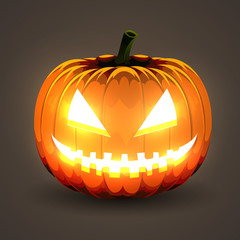 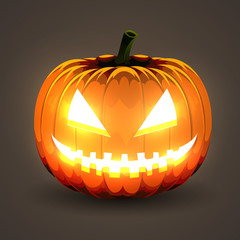 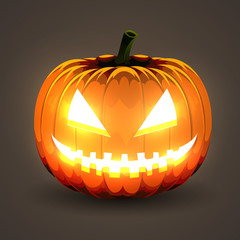 nafo.oslomet.no
nafo.oslomet.no
nafo.oslomet.no
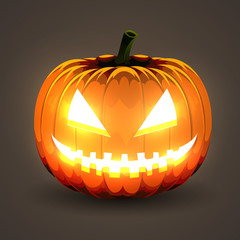 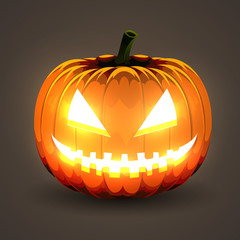 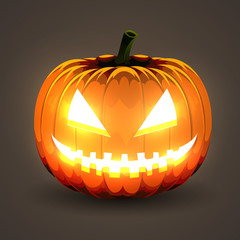 nafo.oslomet.no
nafo.oslomet.no
nafo.oslomet.no
Tyrkisk
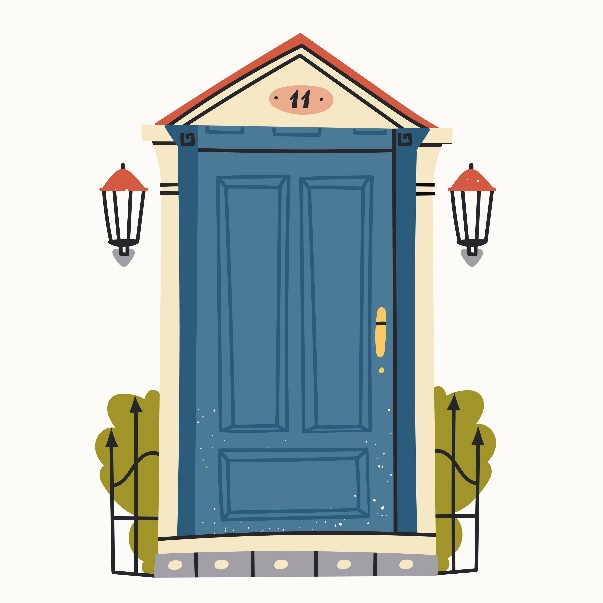 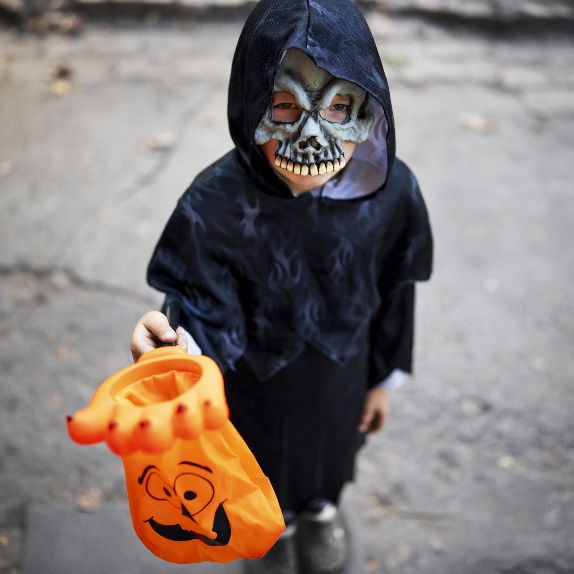 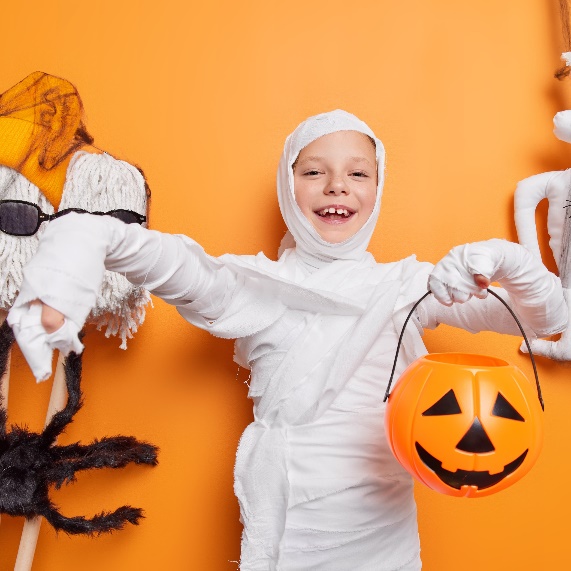 mumya
maske
kapı
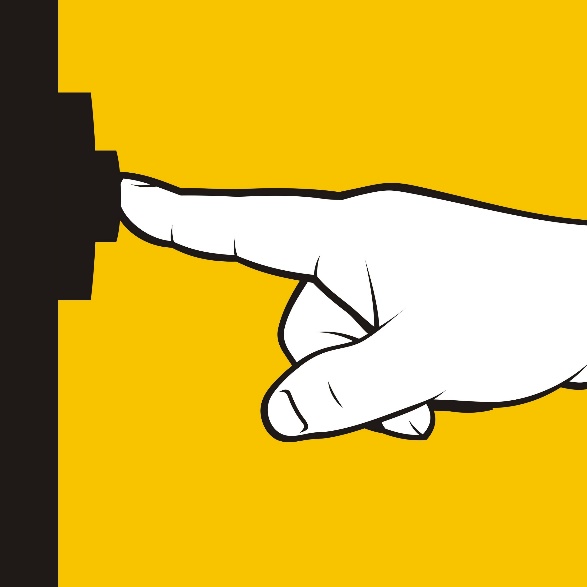 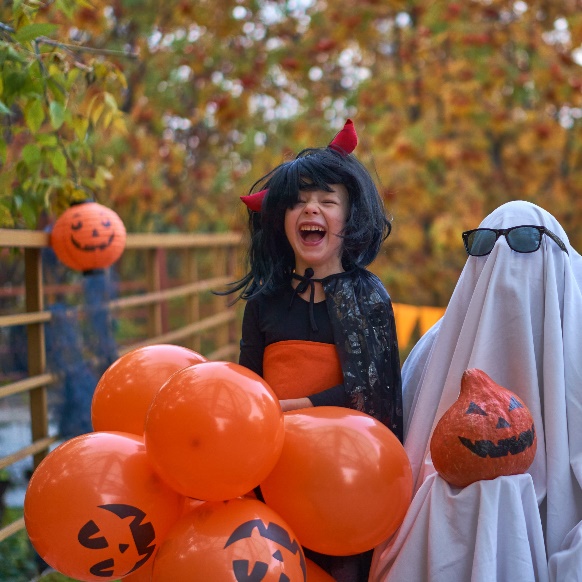 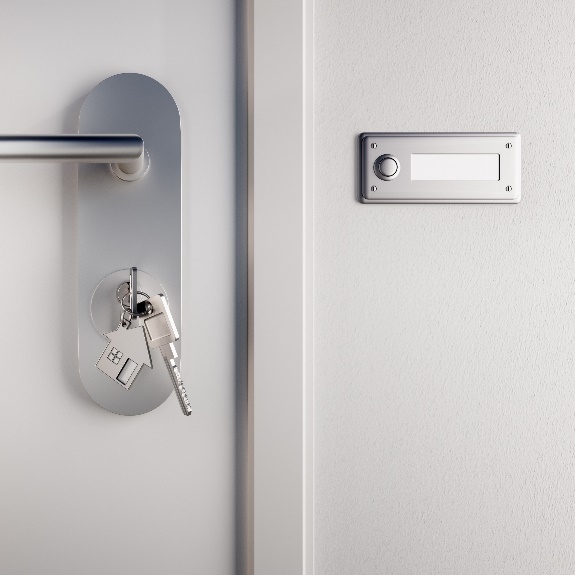 zile basmak
peruk
kapı zili
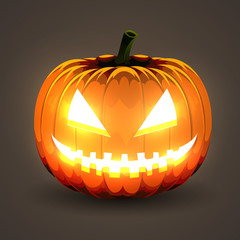 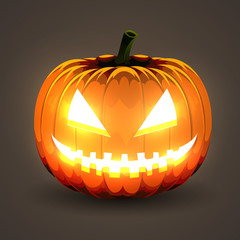 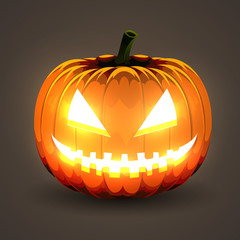 nafo.oslomet.no
nafo.oslomet.no
nafo.oslomet.no
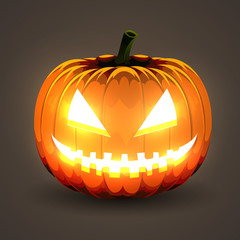 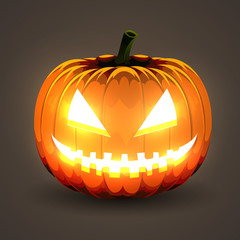 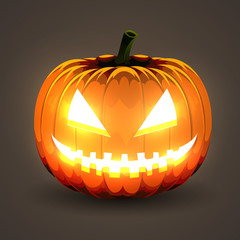 nafo.oslomet.no
nafo.oslomet.no
nafo.oslomet.no
Tyrkisk
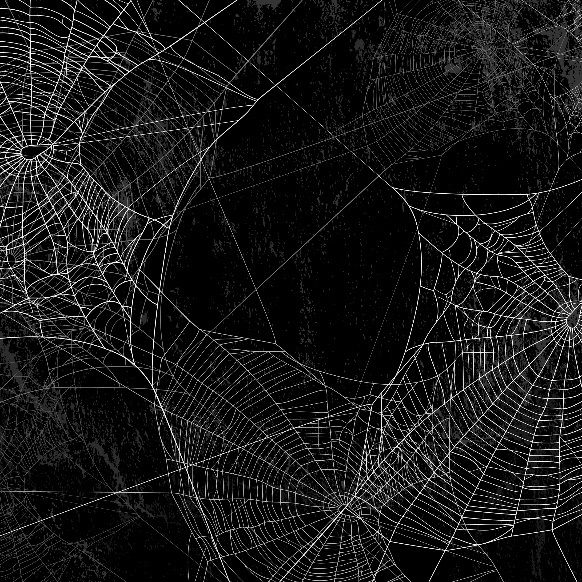 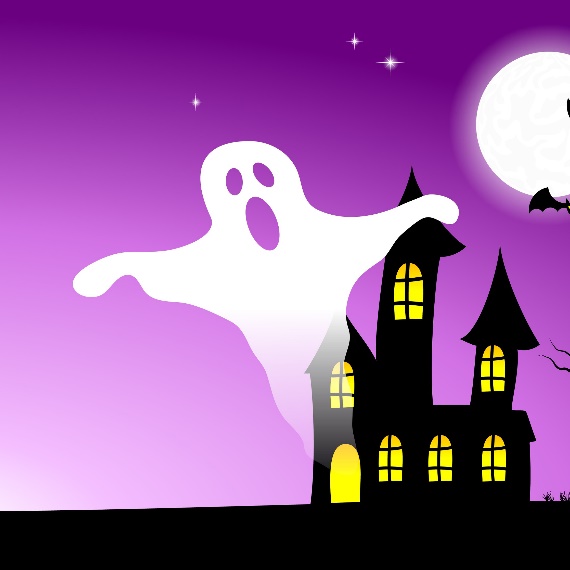 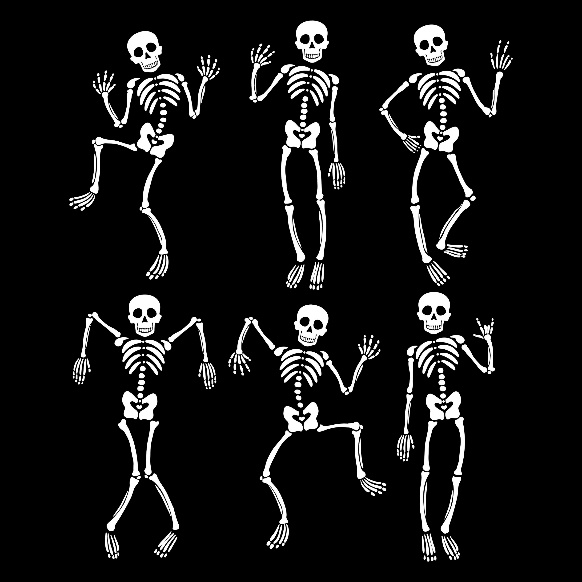 hayalet
iskelet
örümcek ağı
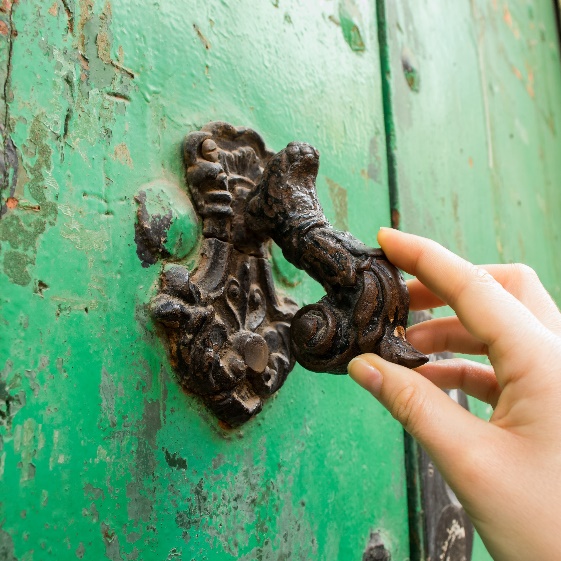 siyah
vurmak
turuncu
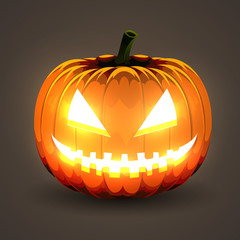 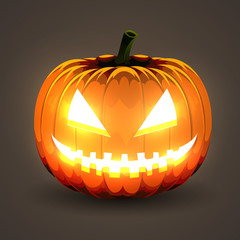 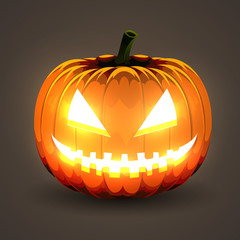 nafo.oslomet.no
nafo.oslomet.no
nafo.oslomet.no
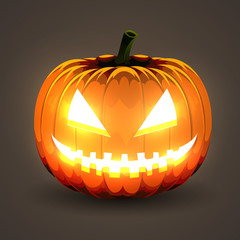 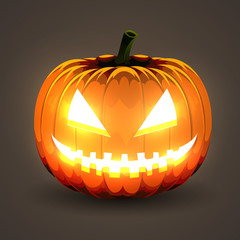 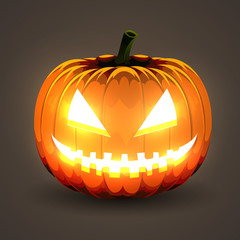 nafo.oslomet.no
nafo.oslomet.no
nafo.oslomet.no
Tyrkisk
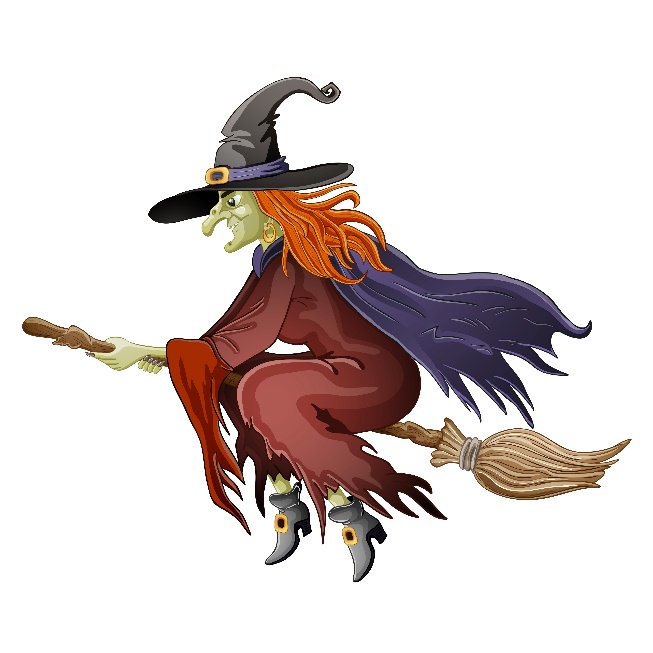 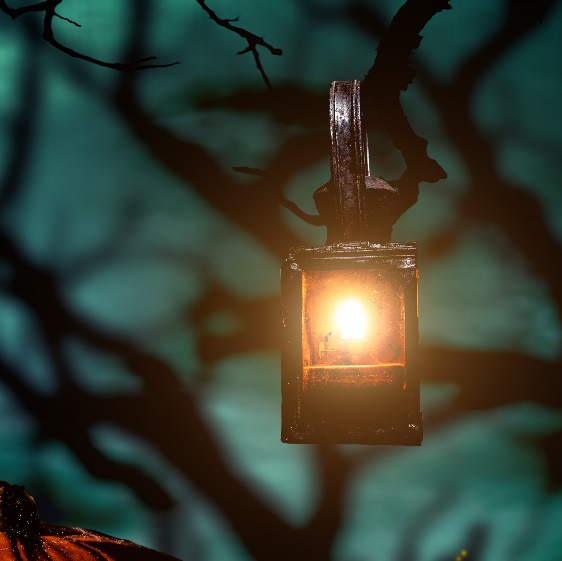 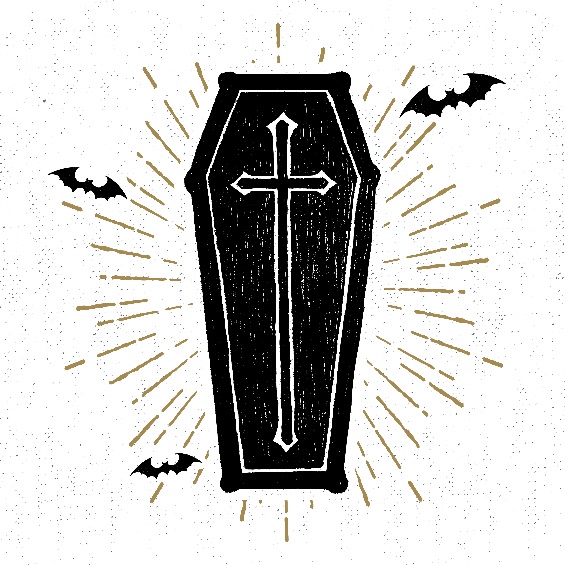 cadı
fener
tabut
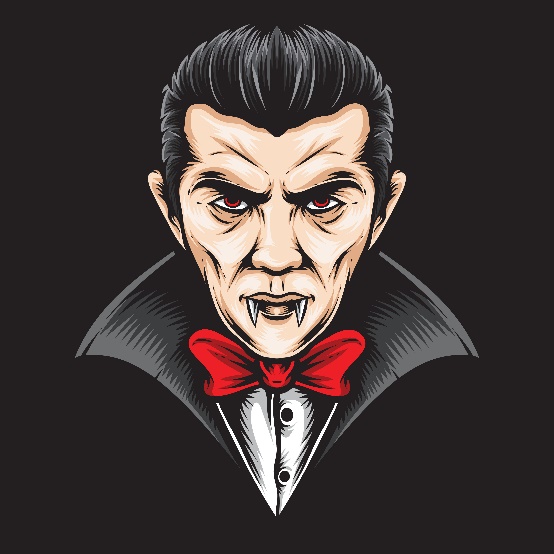 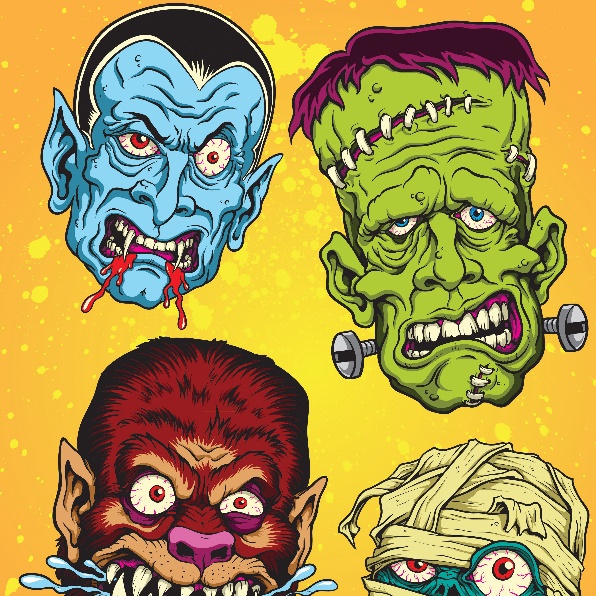 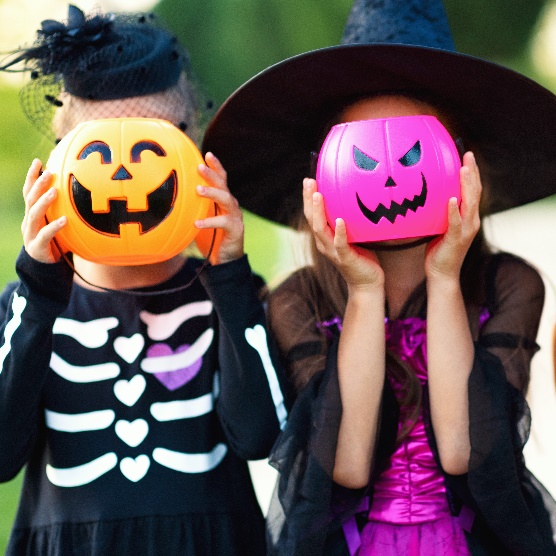 kostümler
vampir
canavar